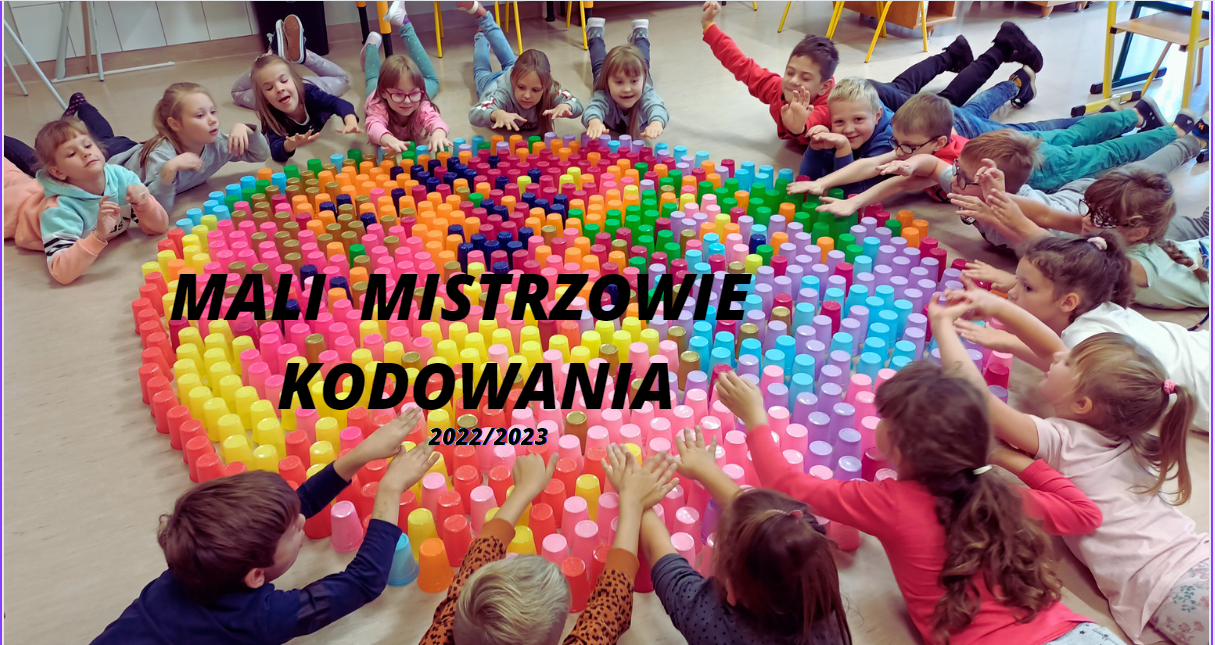 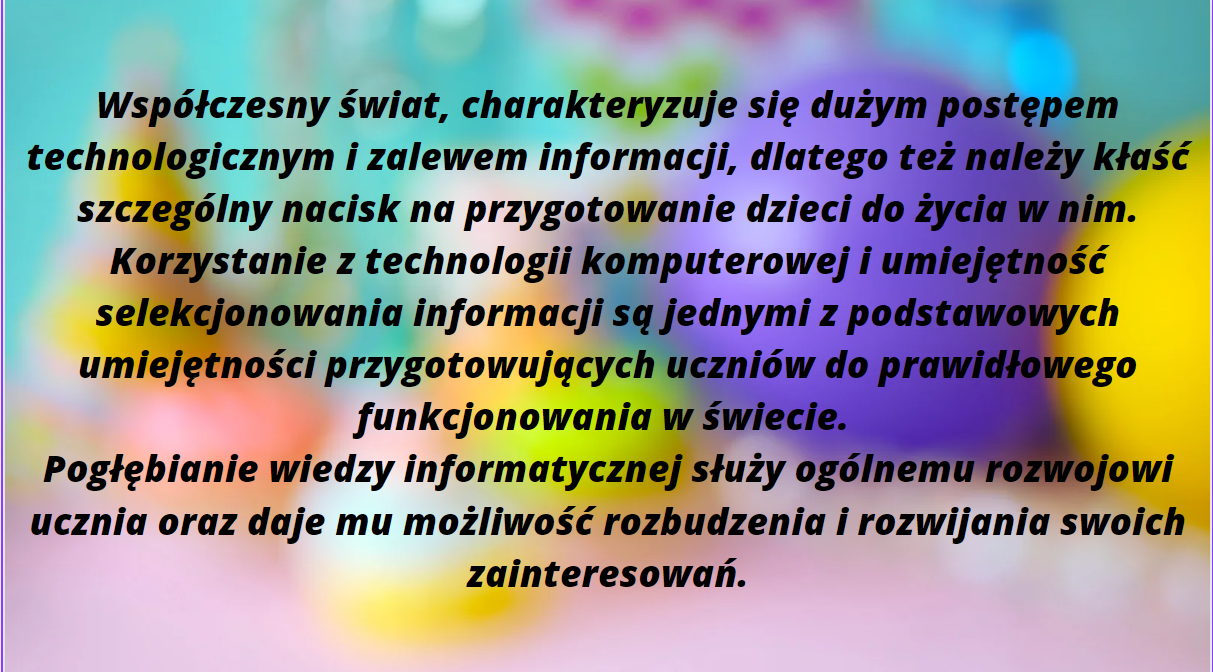 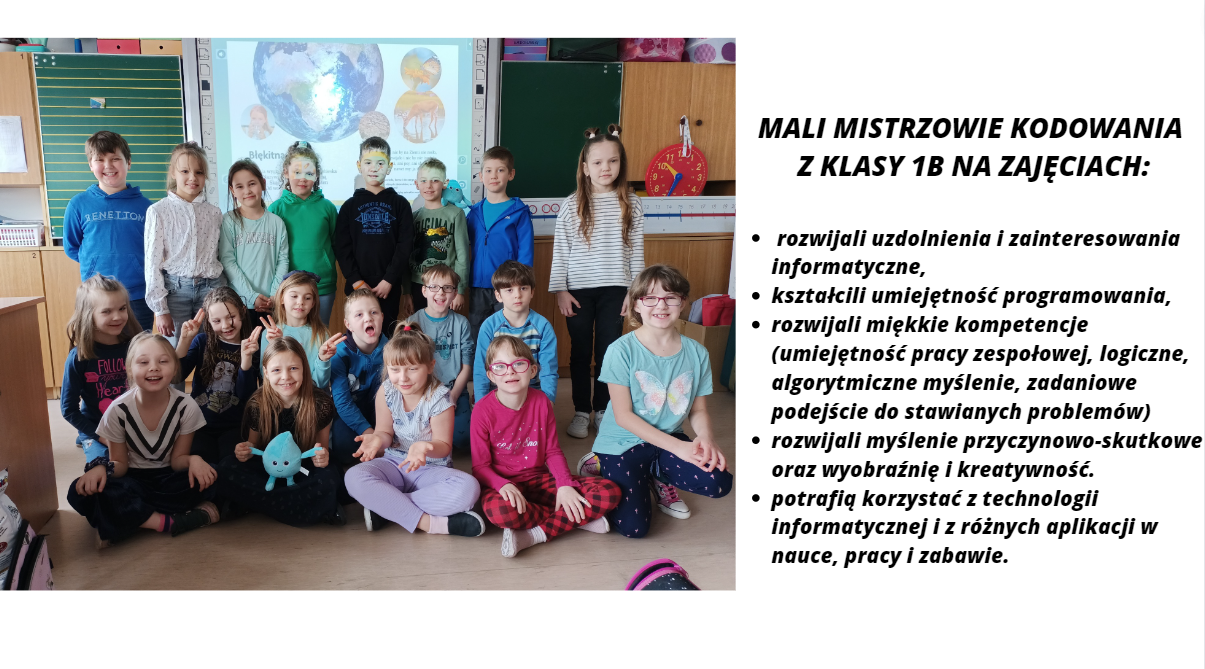 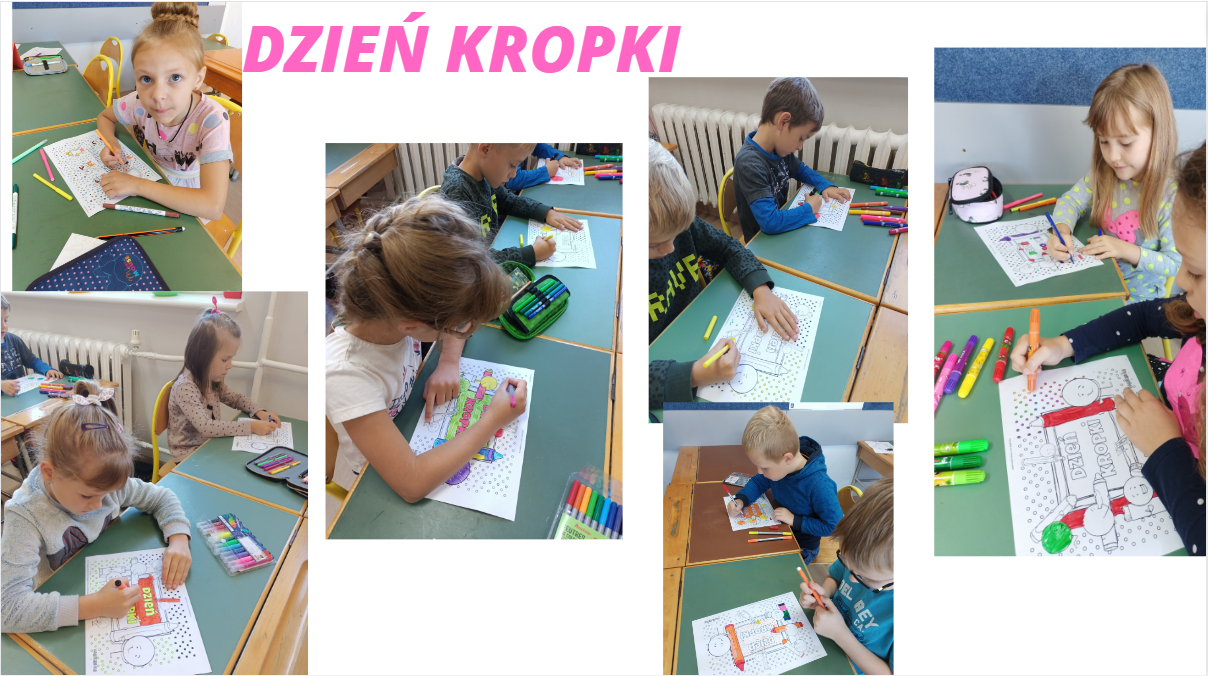 DZIEŃ KROPKI
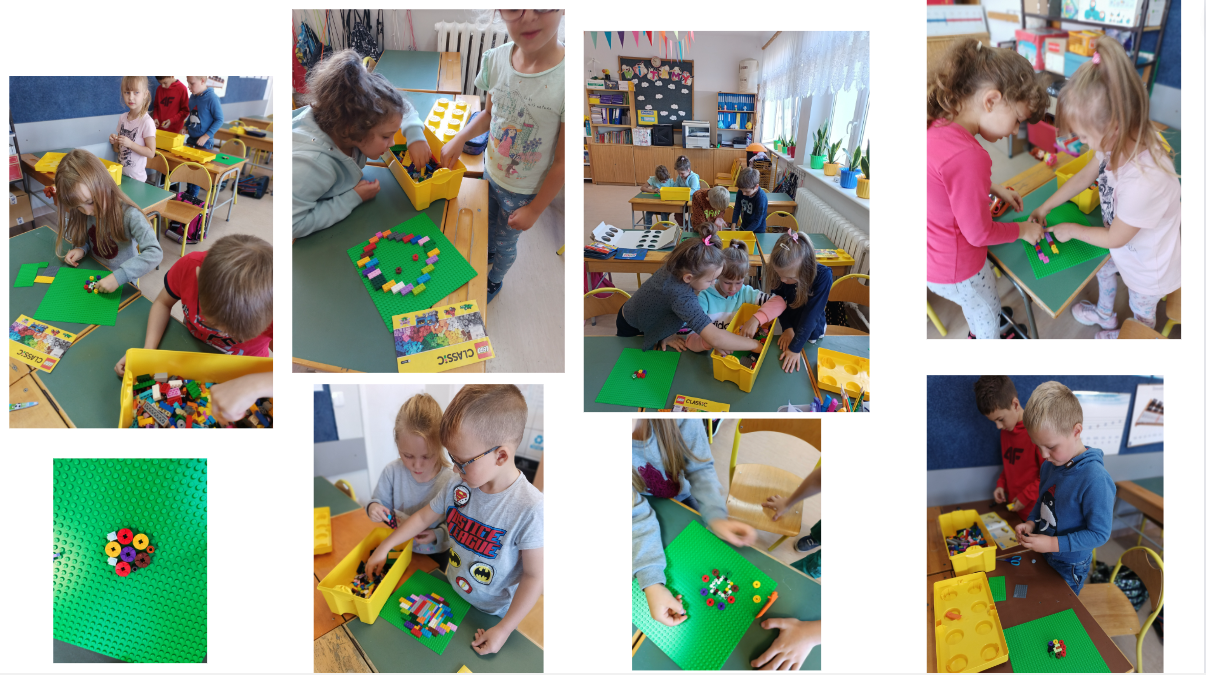 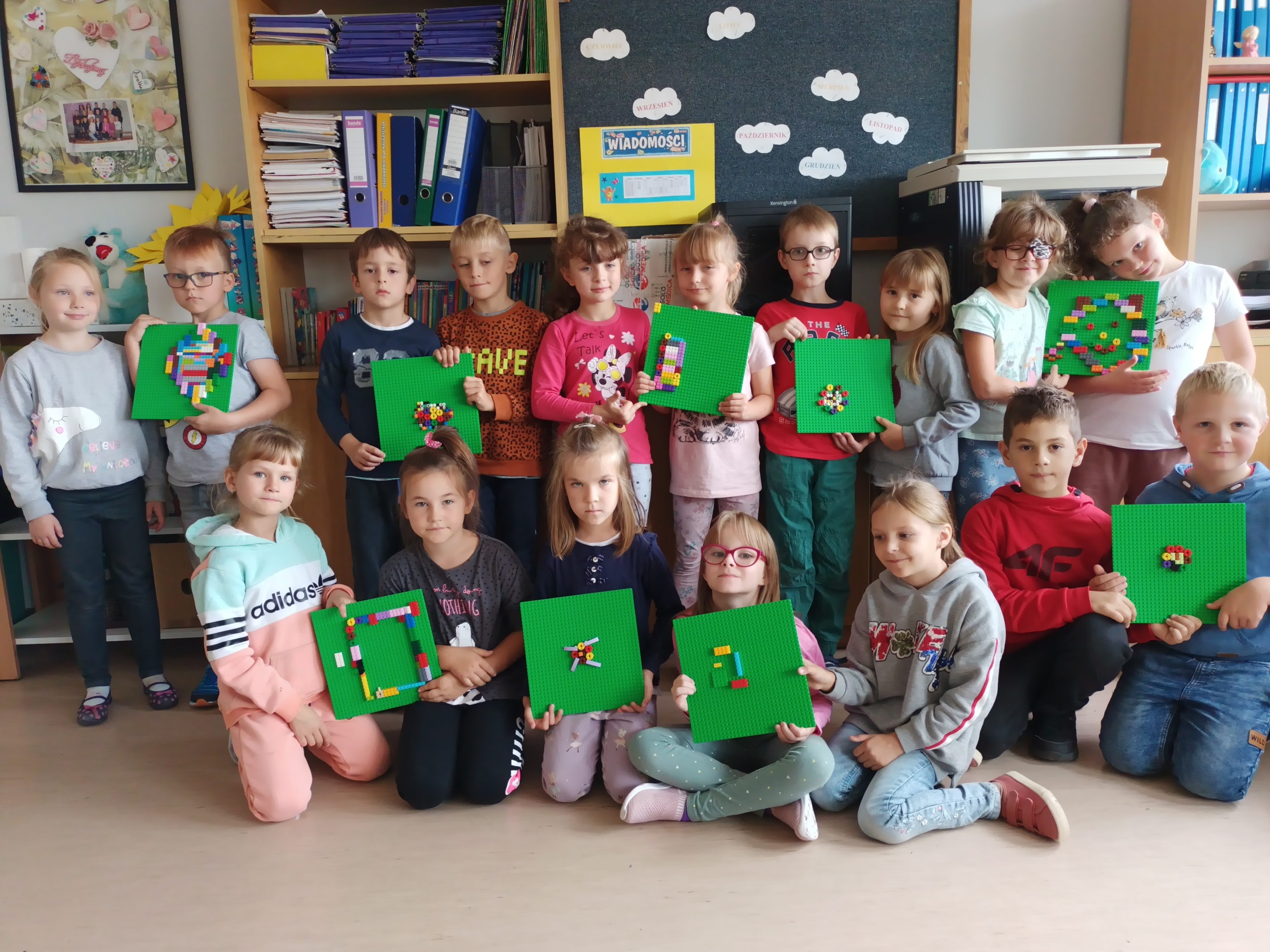 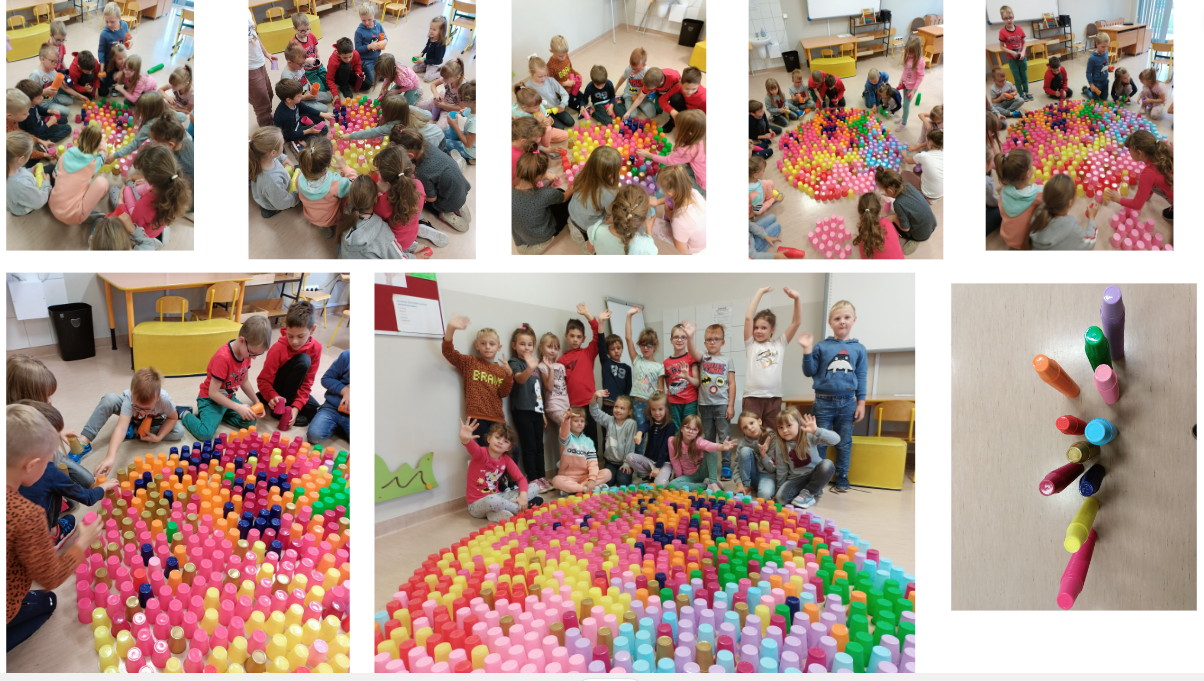 DZIEŃ KROPKI
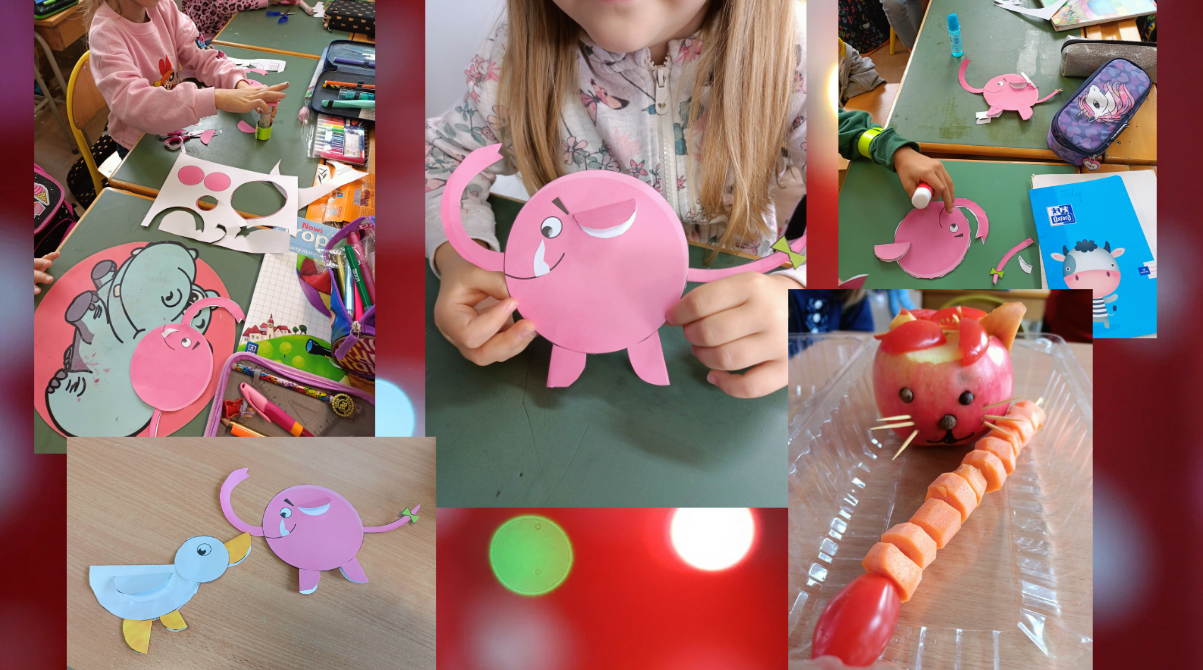 KROPECZKI, KROPKI, KROPY…
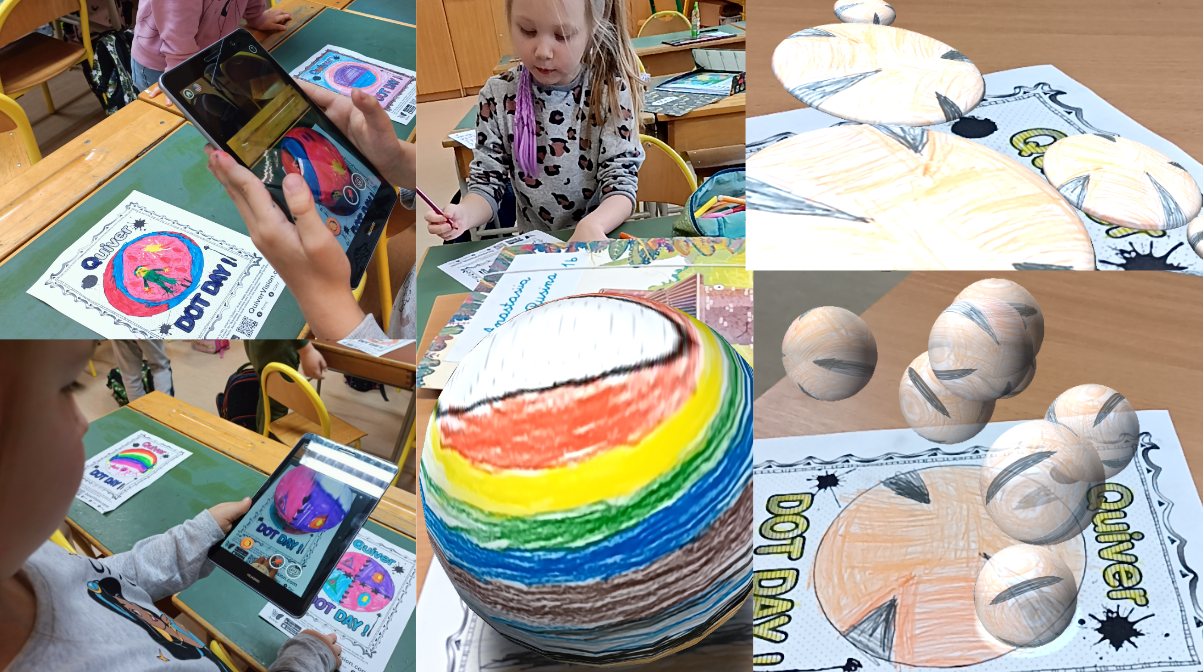 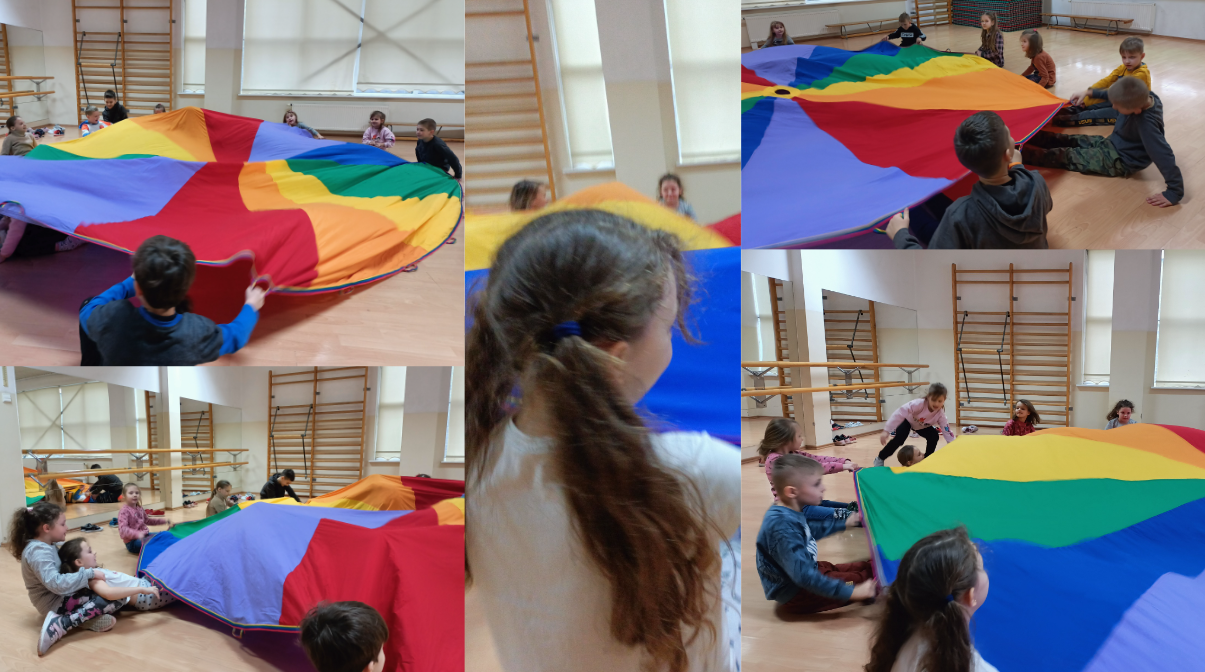 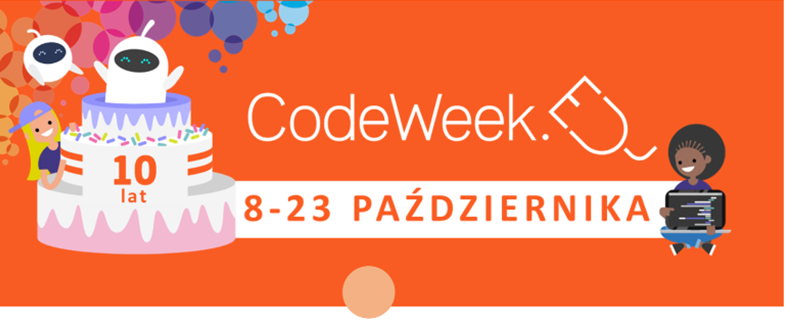 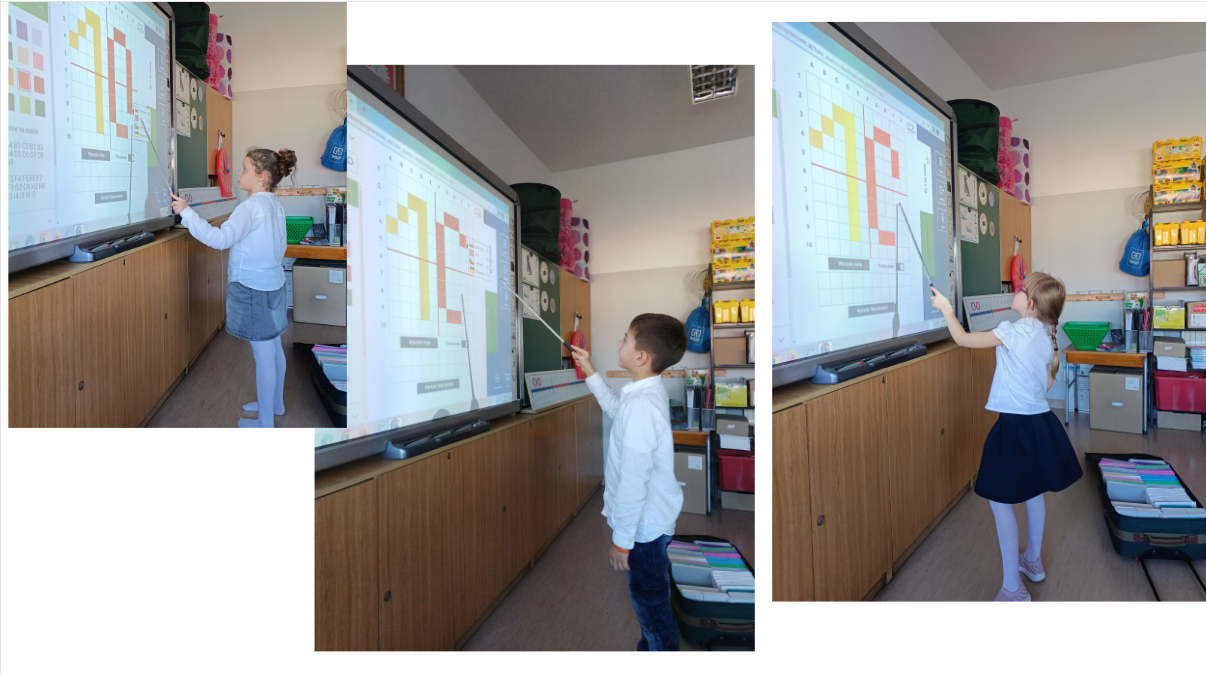 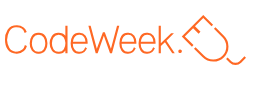 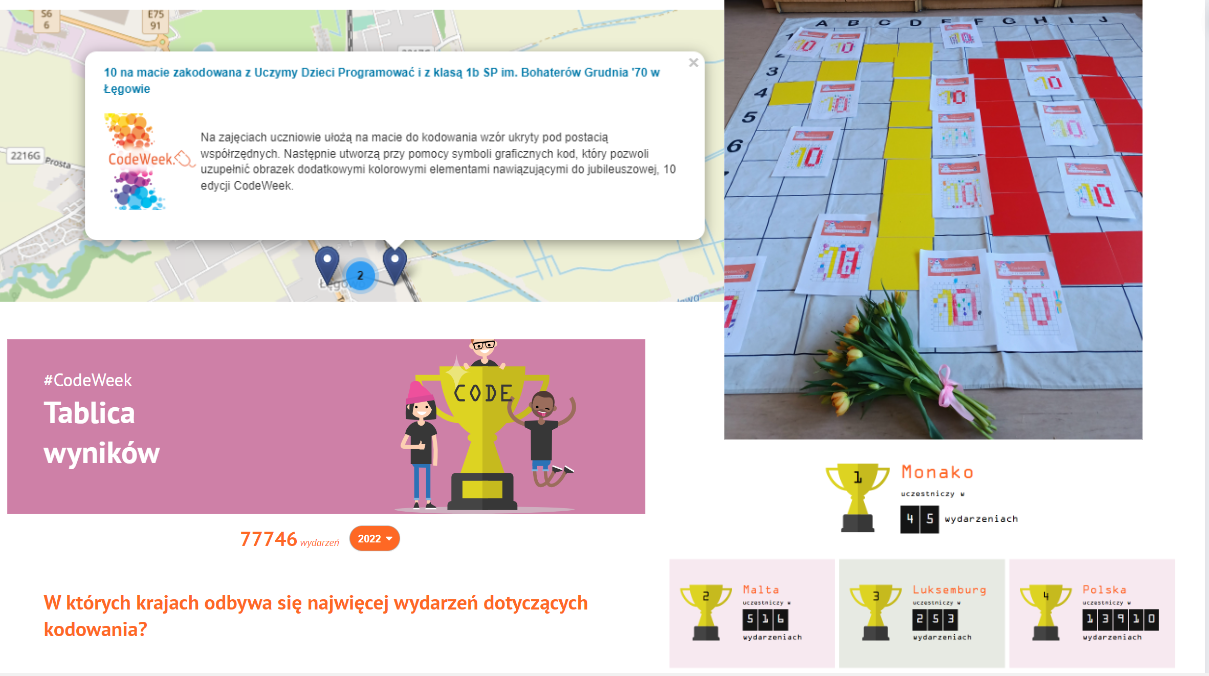 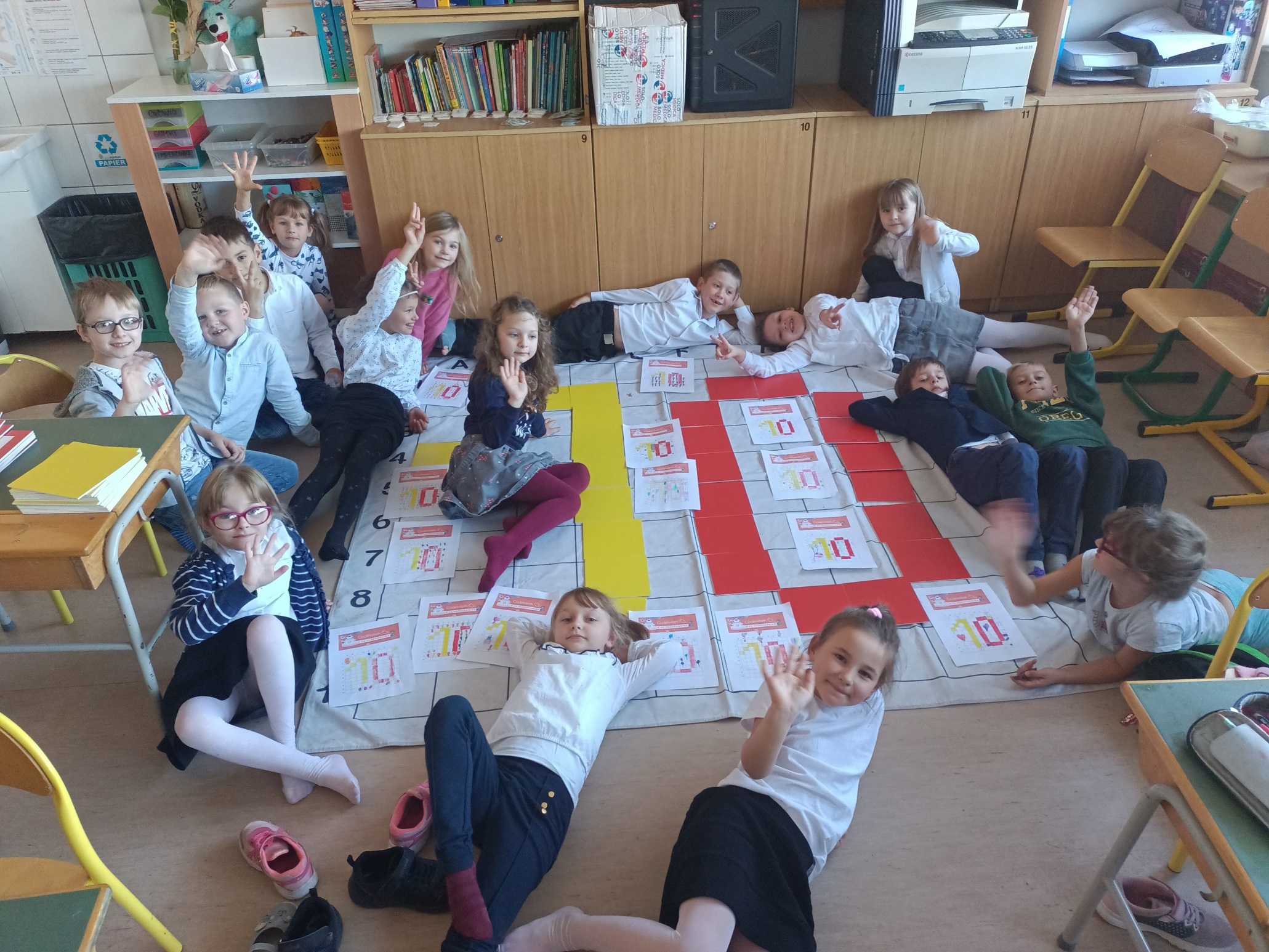 Klocki Lego to prawdziwa magia – świat niekończących się możliwości. 
Autorami scenariusza każdej zabawy są MALI MISTRZOWIE KODOWANIA i budowania.
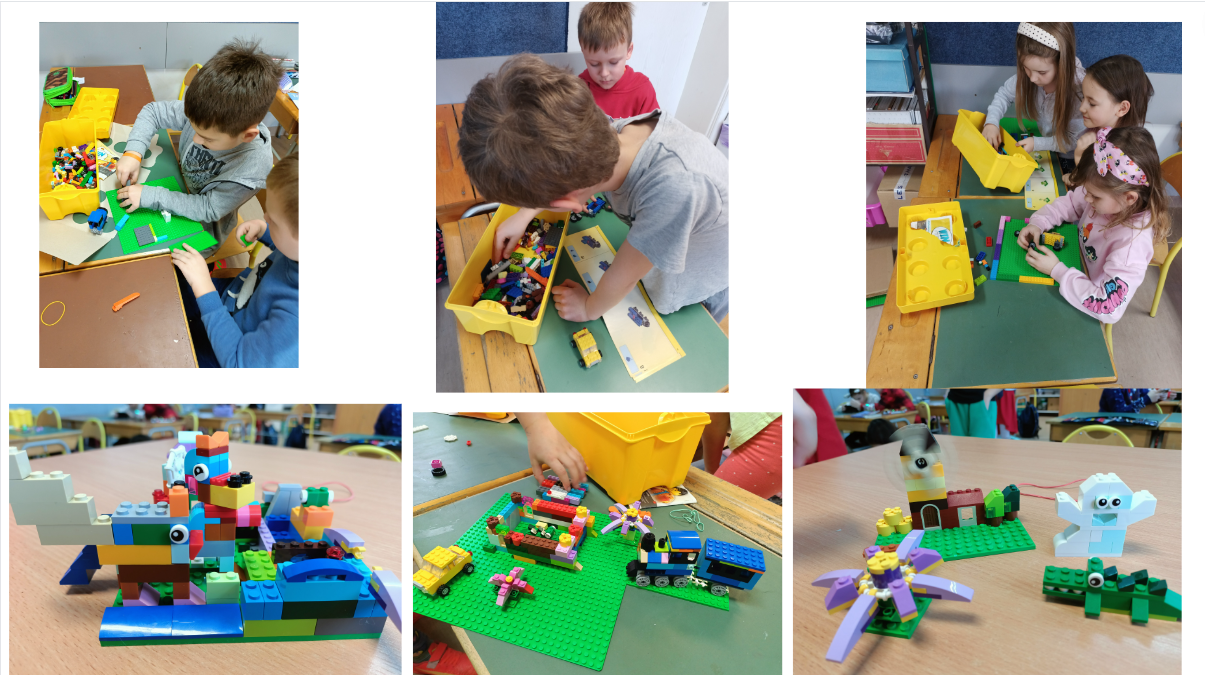 Księżniczki,
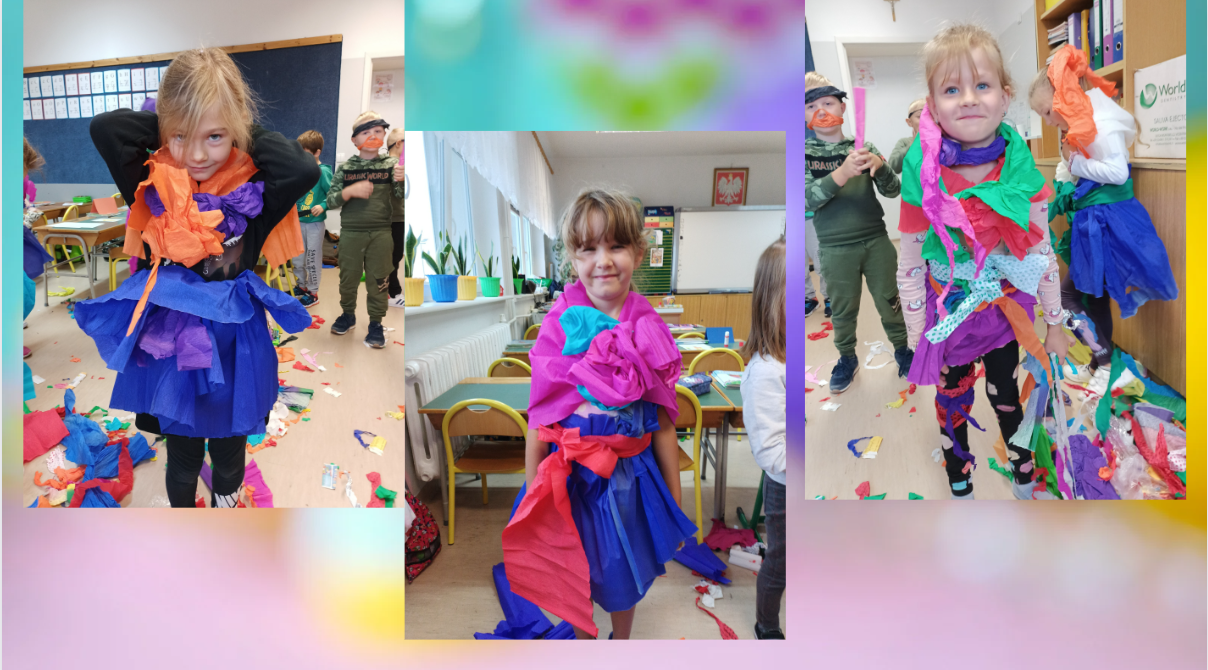 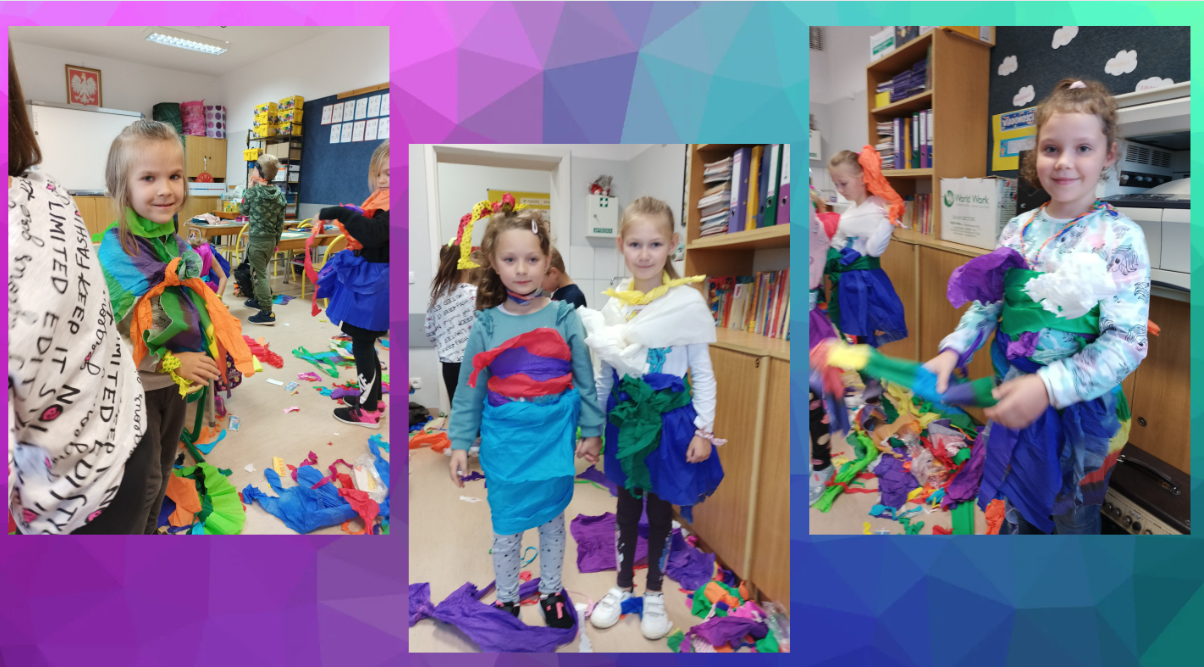 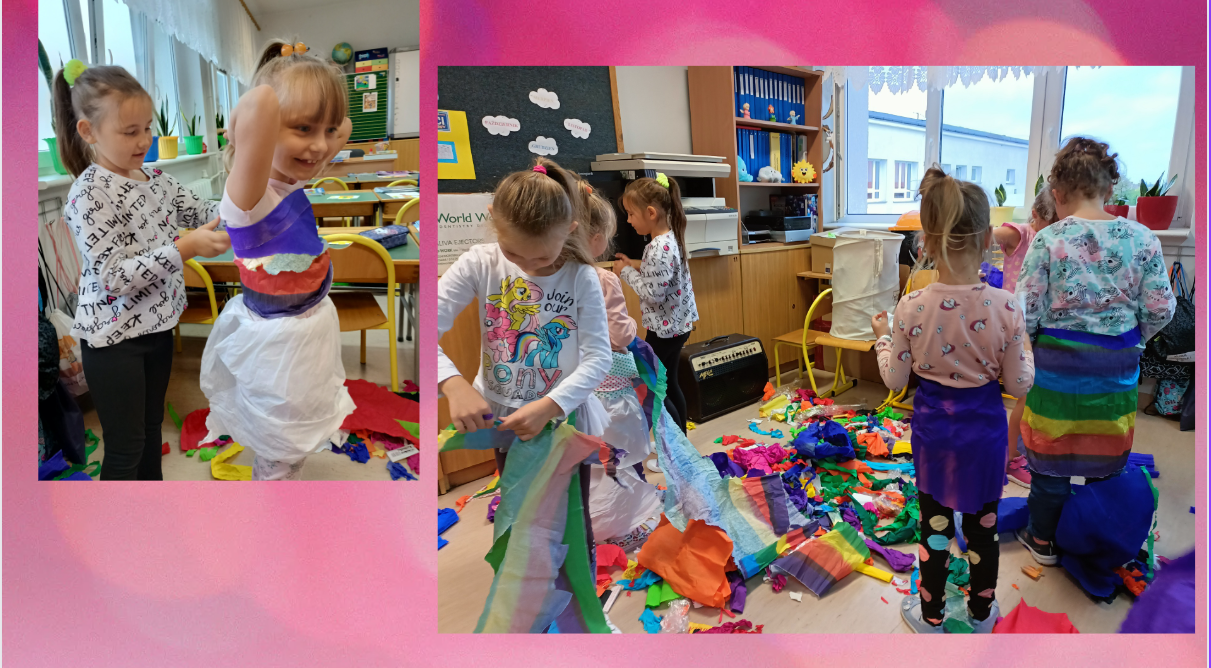 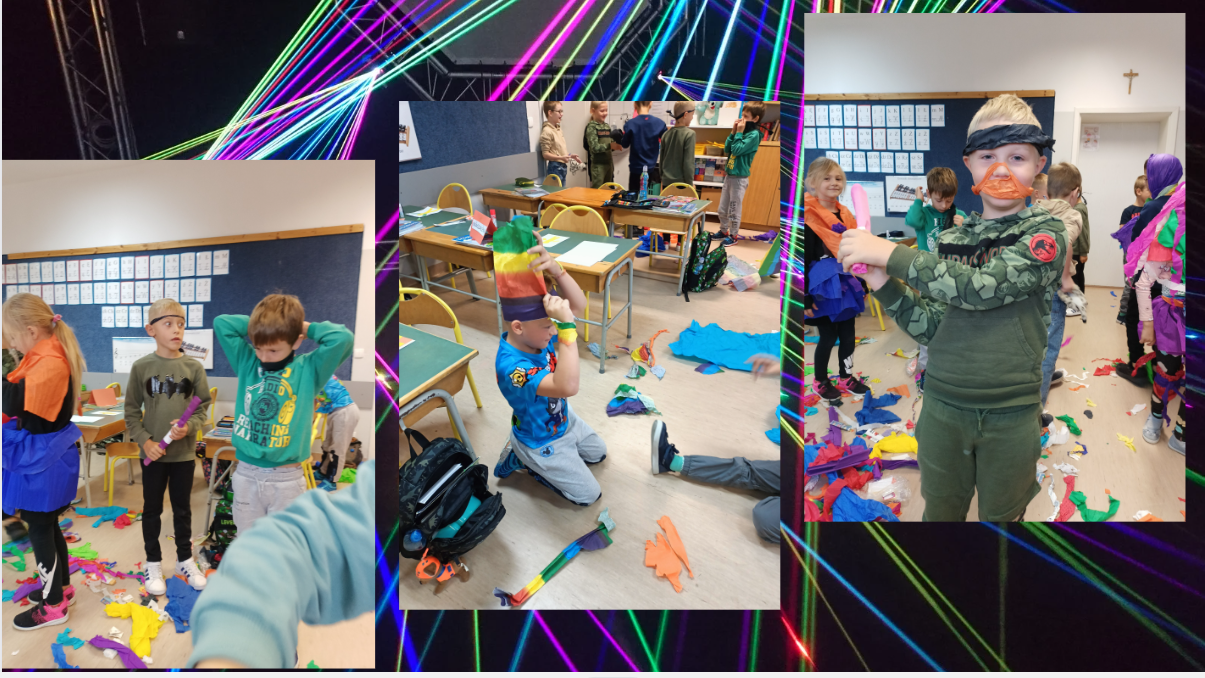 rycerze
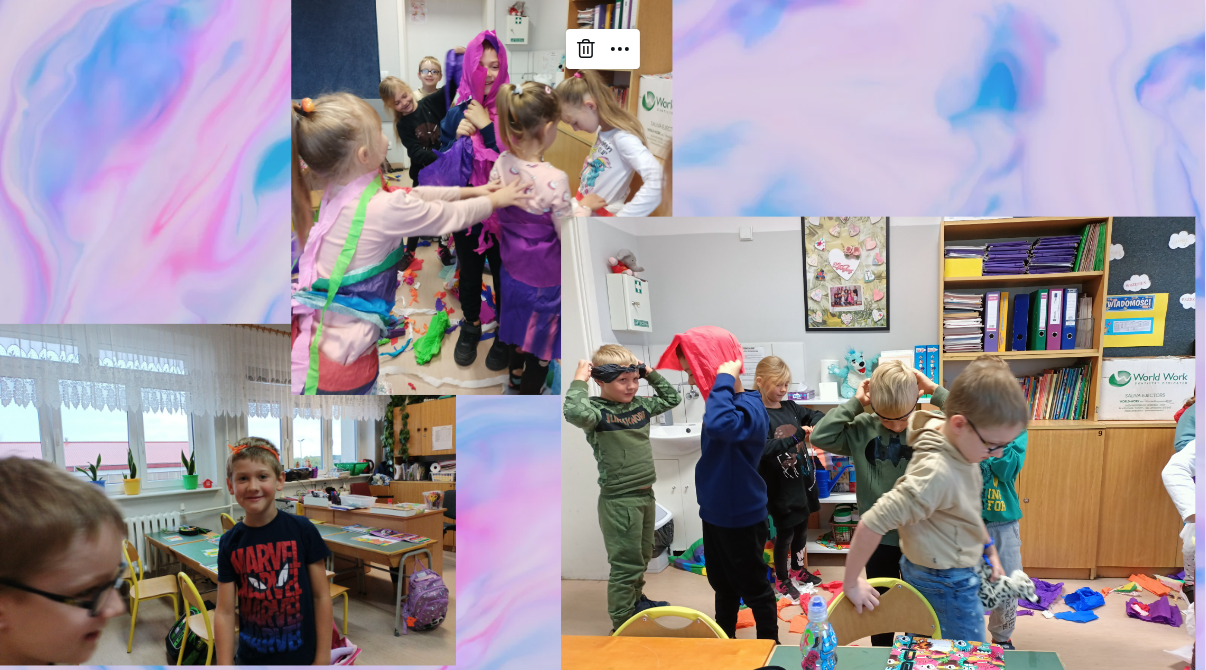 i …
wieże  z  kolorowych  kubeczków
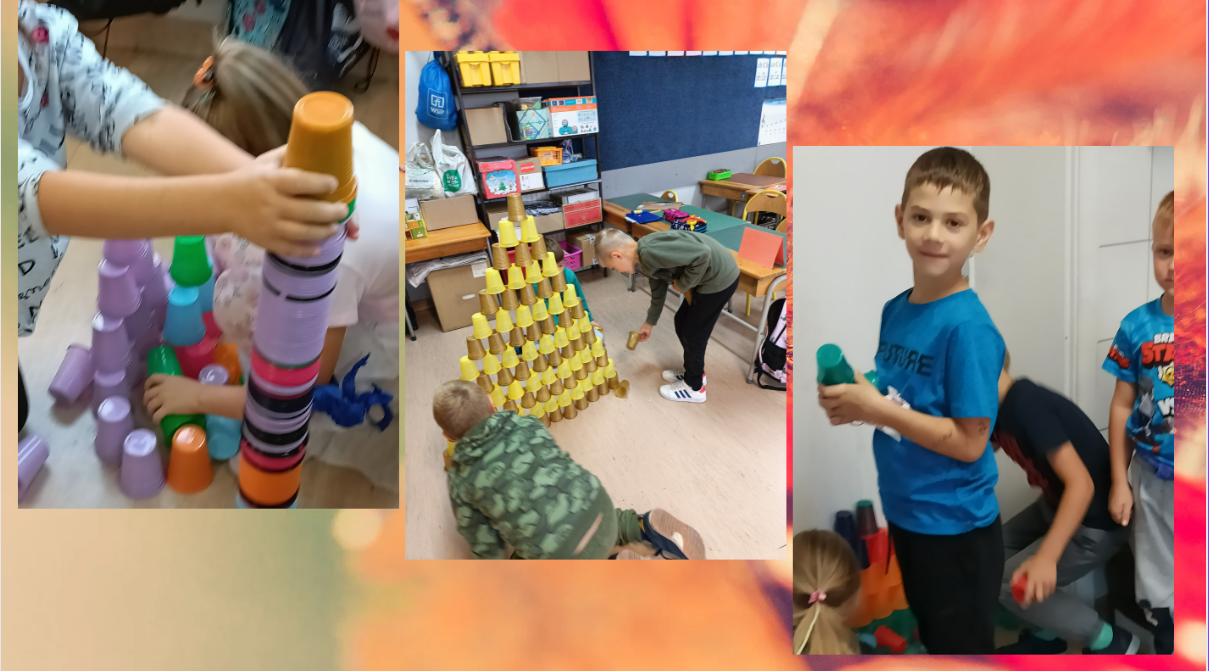 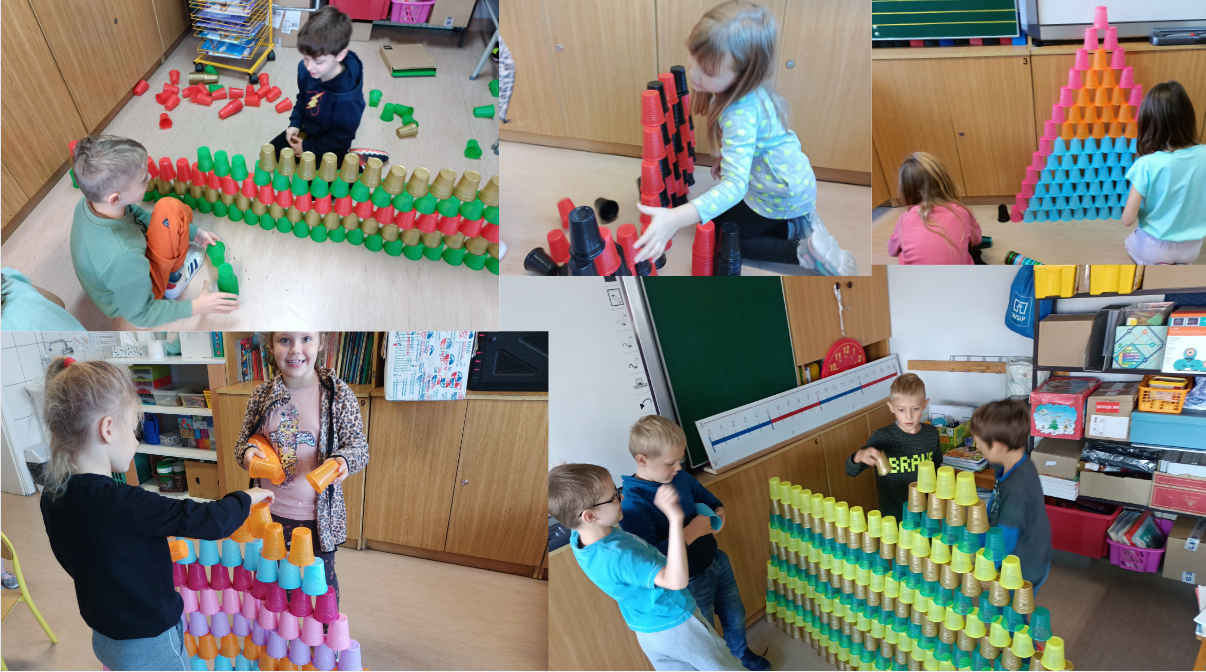 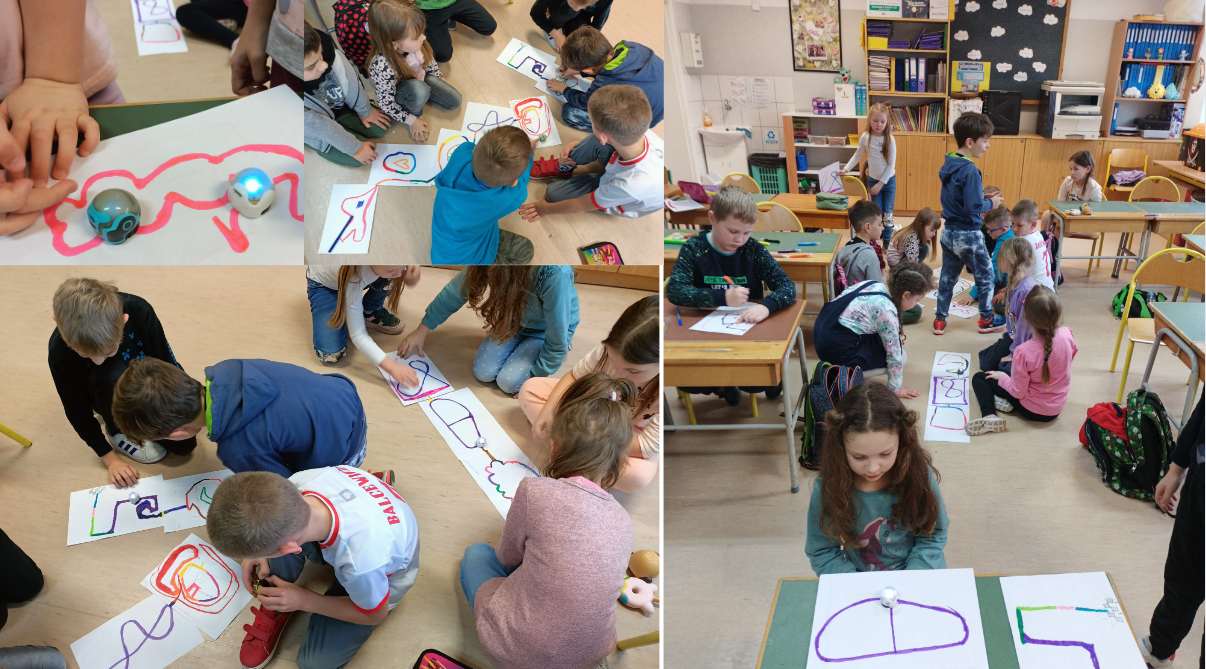 OZOBOTY – małe, ale bardzo lubiane przez dzieci roboty.
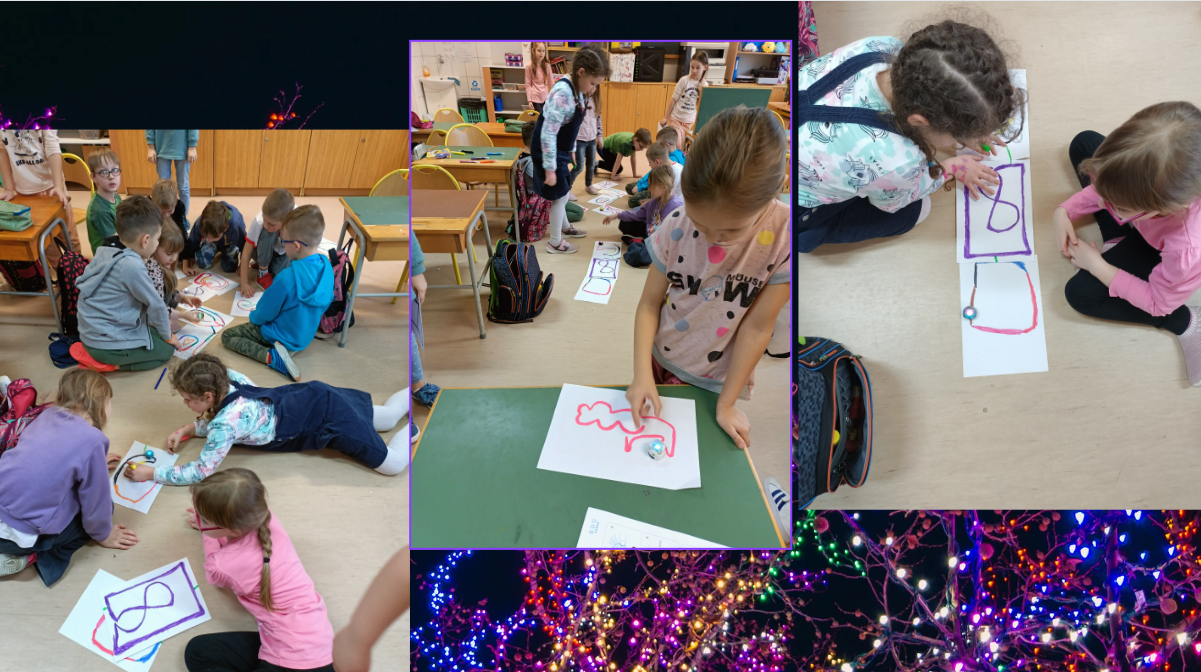 Ozobot zabiera dzieci w niesamowitą przygodę rysowania, rozwiązywania problemów i pracy grupowej.  Za pomocą kolorowych kodów (na kartce papieru) dzieci programują zadania, które wykonuje robot.
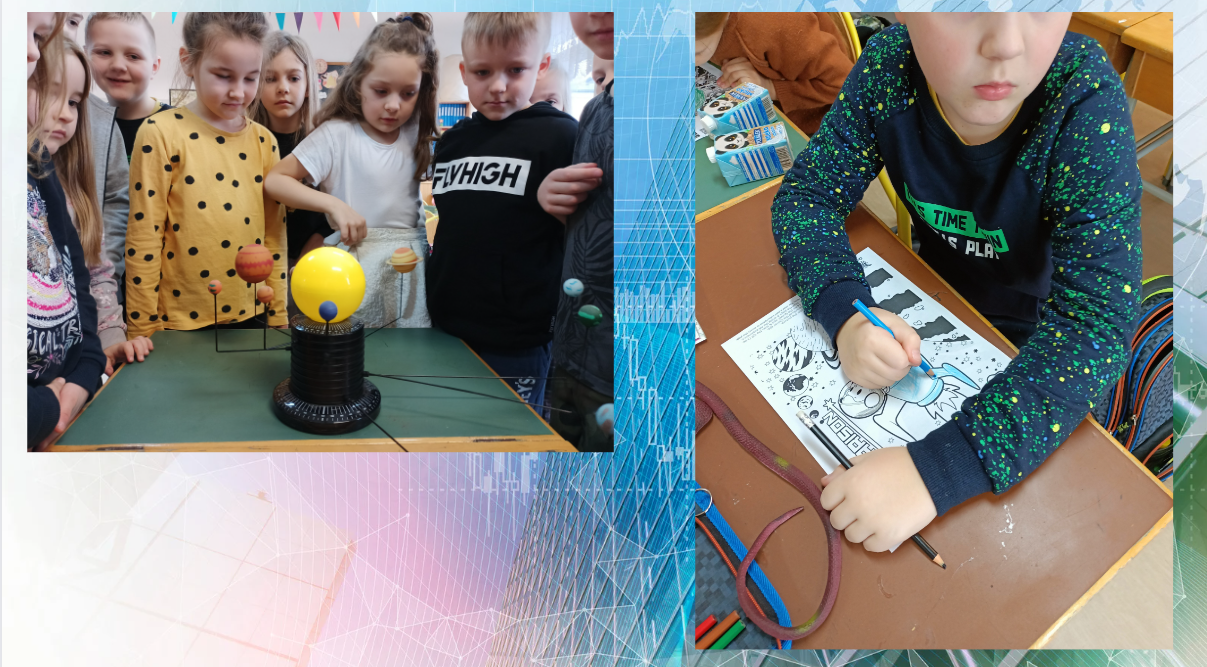 Kto powiedział, że kolorowanki są nudne… 
                       Spróbujcie tego!
Aplikacja Quiver sprawia, że ​​nauka staje się przyjemnością, łącząc fizyczne kolory z technologią rozszerzonej rzeczywistości, 
aby stworzyć wciągające, edukacyjne i magiczne doświadczenie.
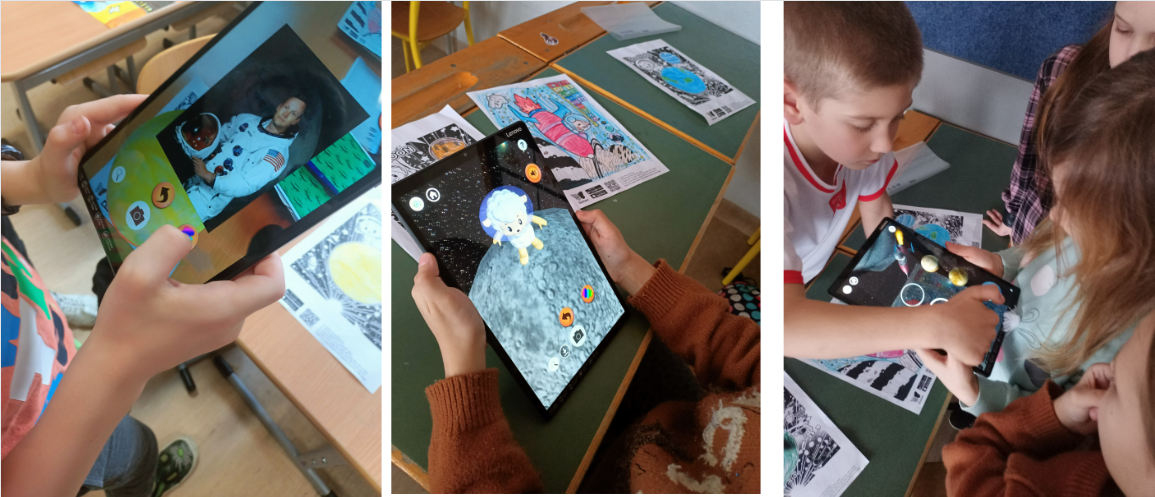 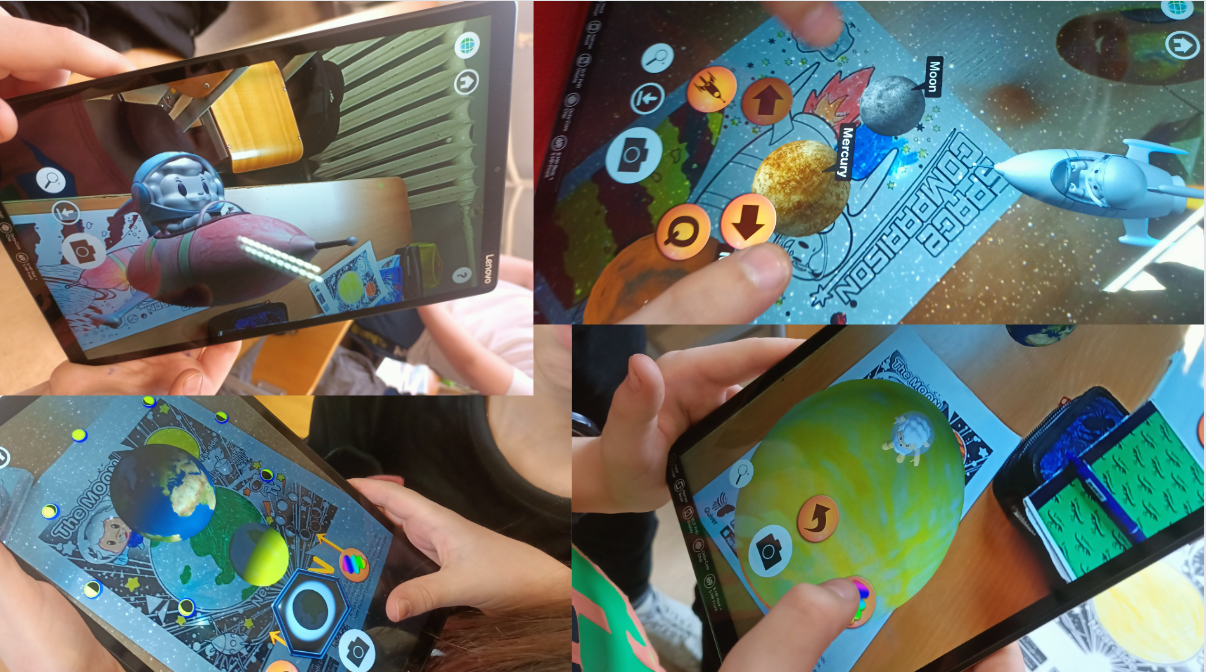 Dzieci najlepiej się uczą, 
                   kiedy nie wiedzą, że się uczą.
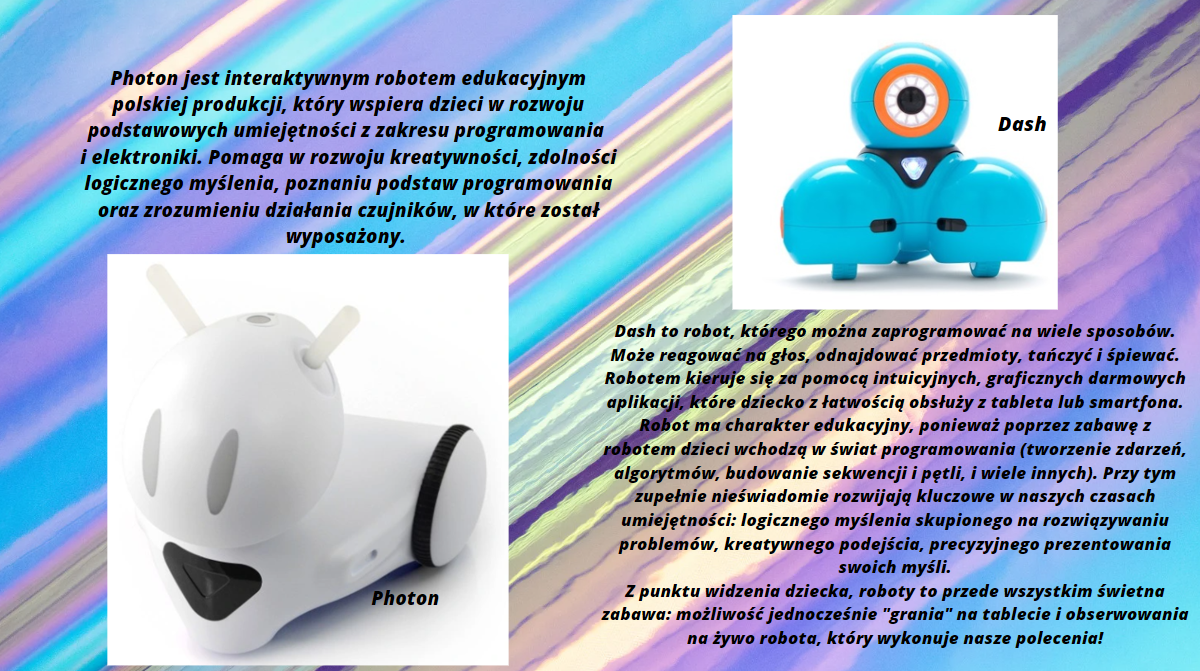 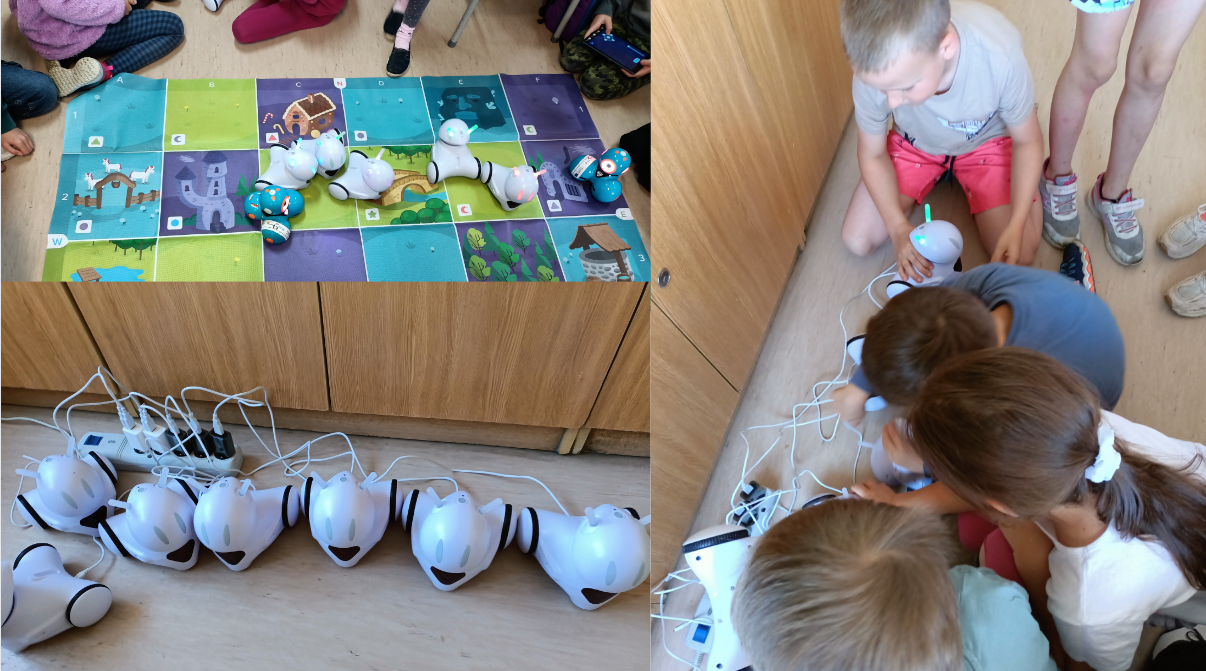 Sztuczna inteligencja staje się naszą codziennością. Innowacyjne rozwiązania pomagają w kontakcie z rówieśnikami oraz usprawniają wykonywanie obowiązków.
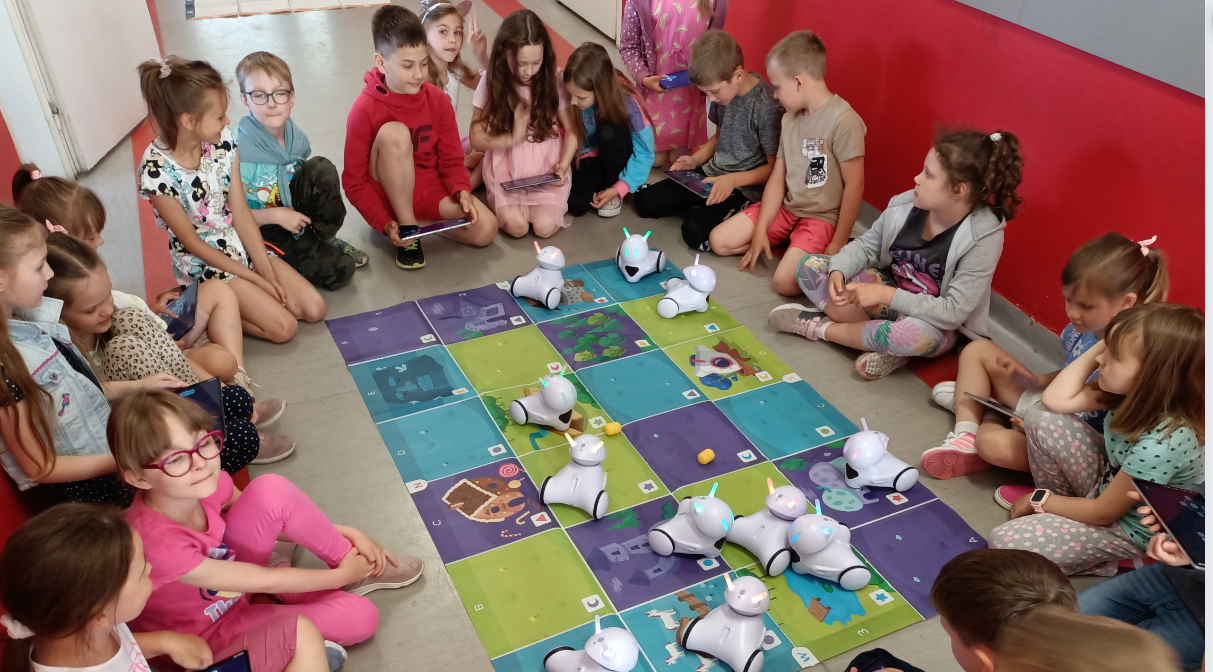 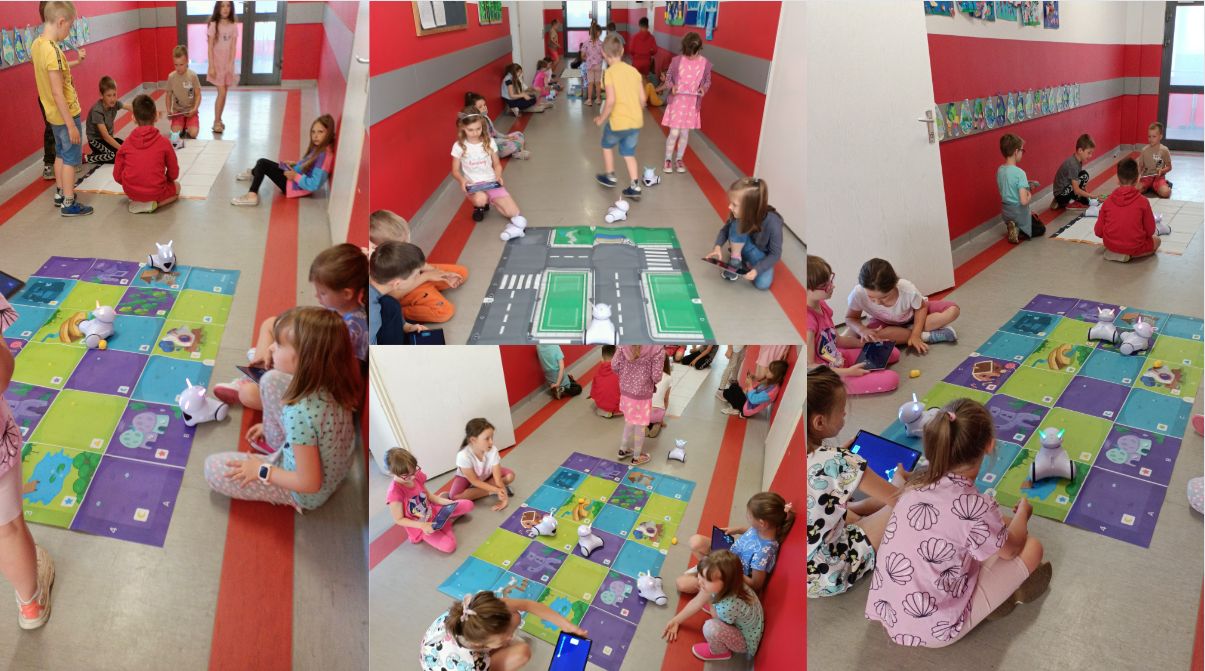 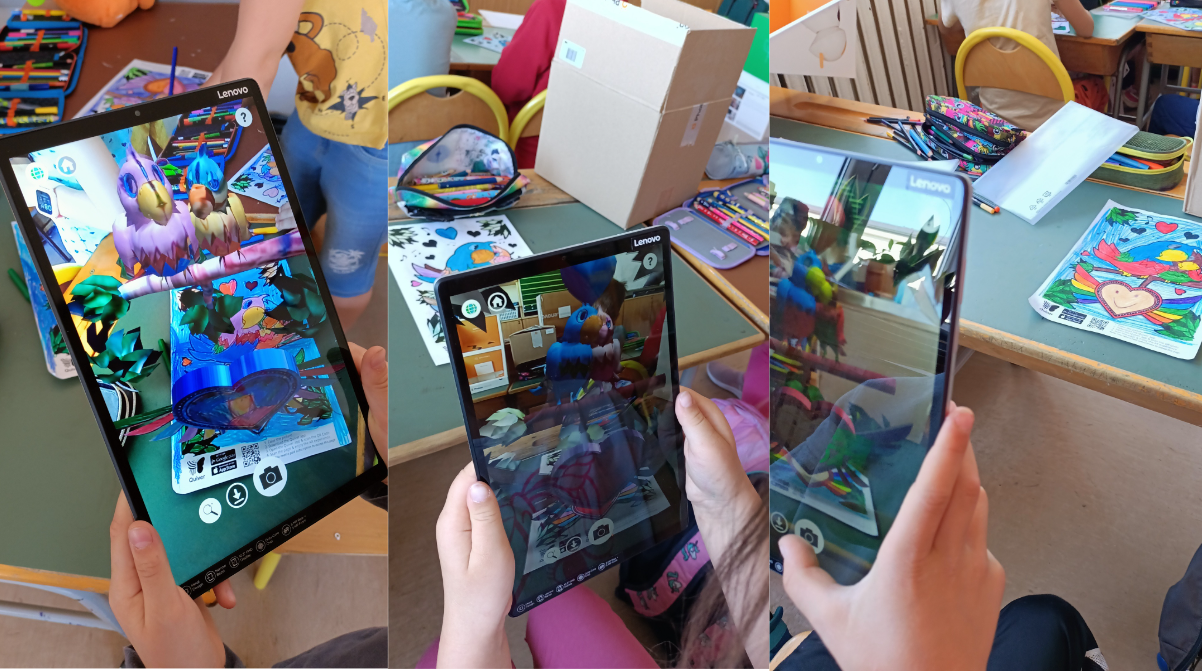 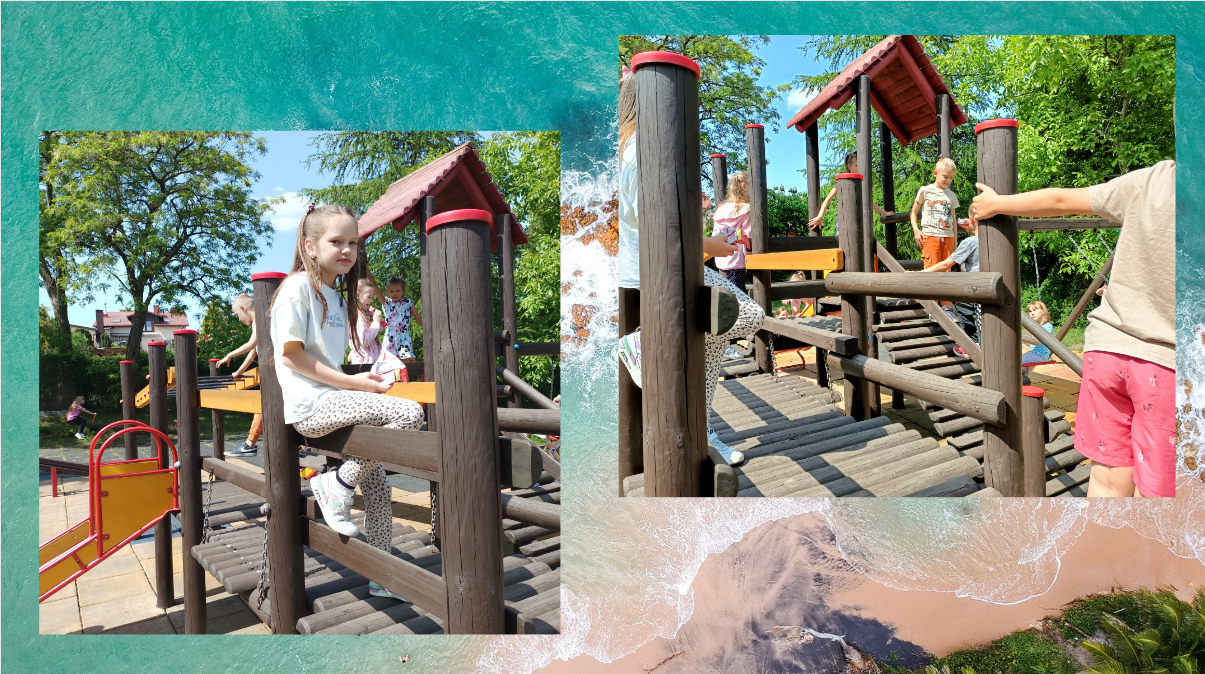 Na wakacje ruszać czas.
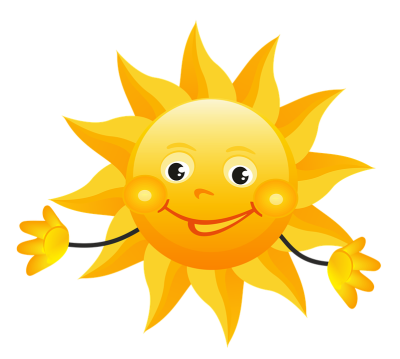 Spotkamy się 
            w drugiej klasie.